あゆんできた 30ねんの　はじまり          サムエルの　　　　　　ぎょうせき
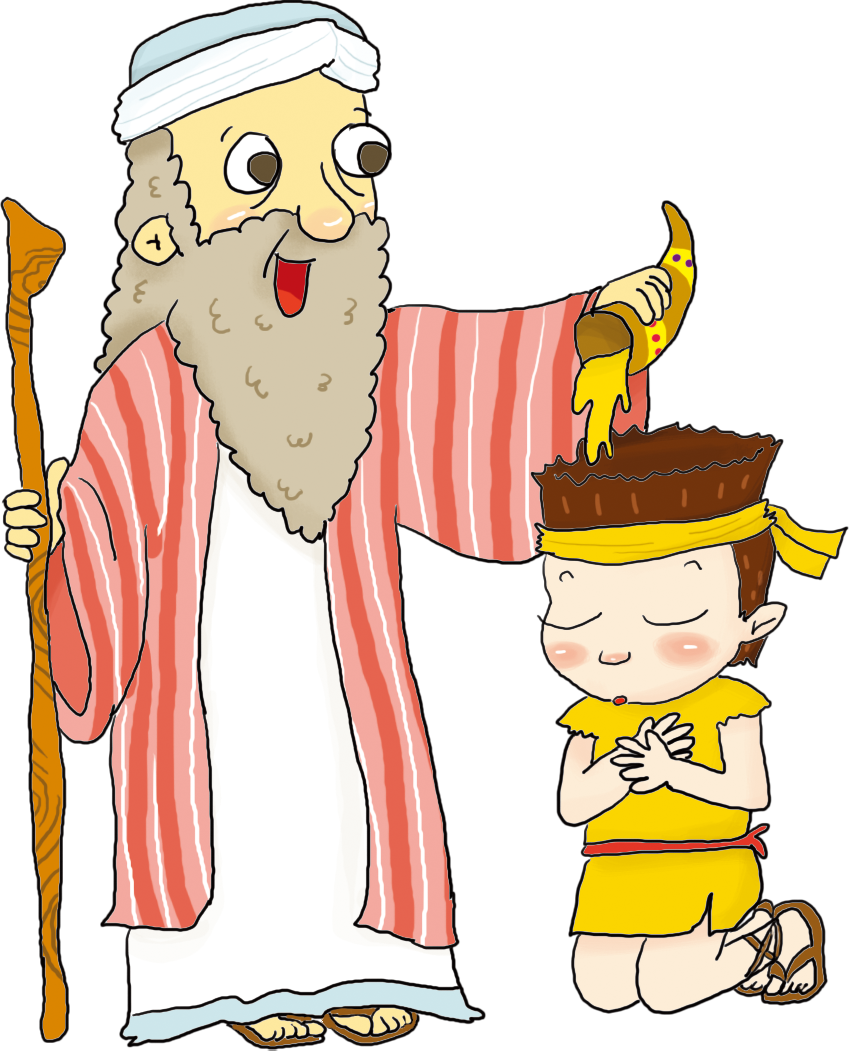 Iサムエル 16:1-13
レムナントの
ながれ
たいけん(あじ) – しゅうちゅう,
　　　　 1まんじかん
ふくいん 
–　こくいん　ね　たいしつ
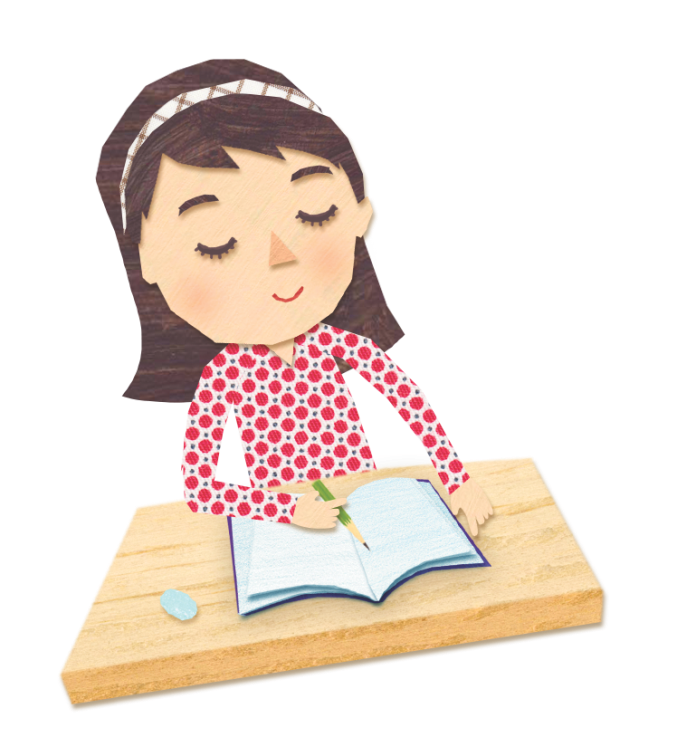 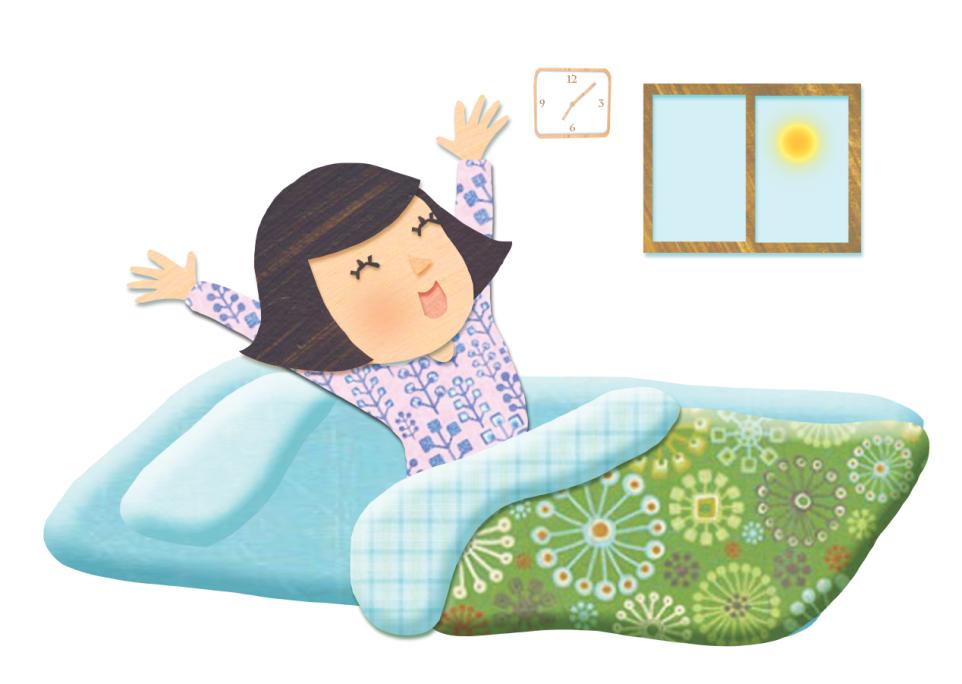 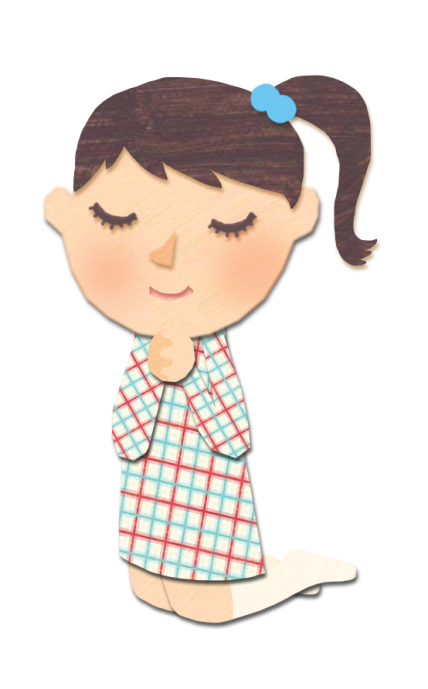 たいけん(あじ) – しゅうちゅう,
　　　　 1まんじかん
いのりサミット
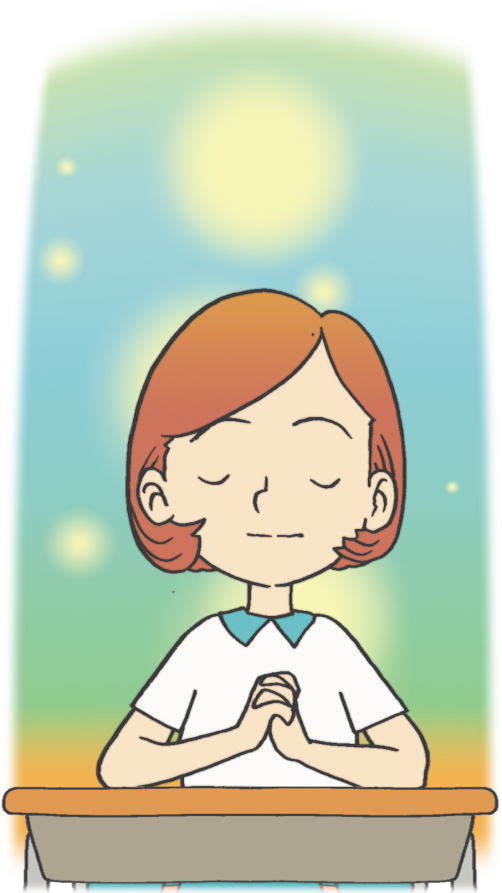 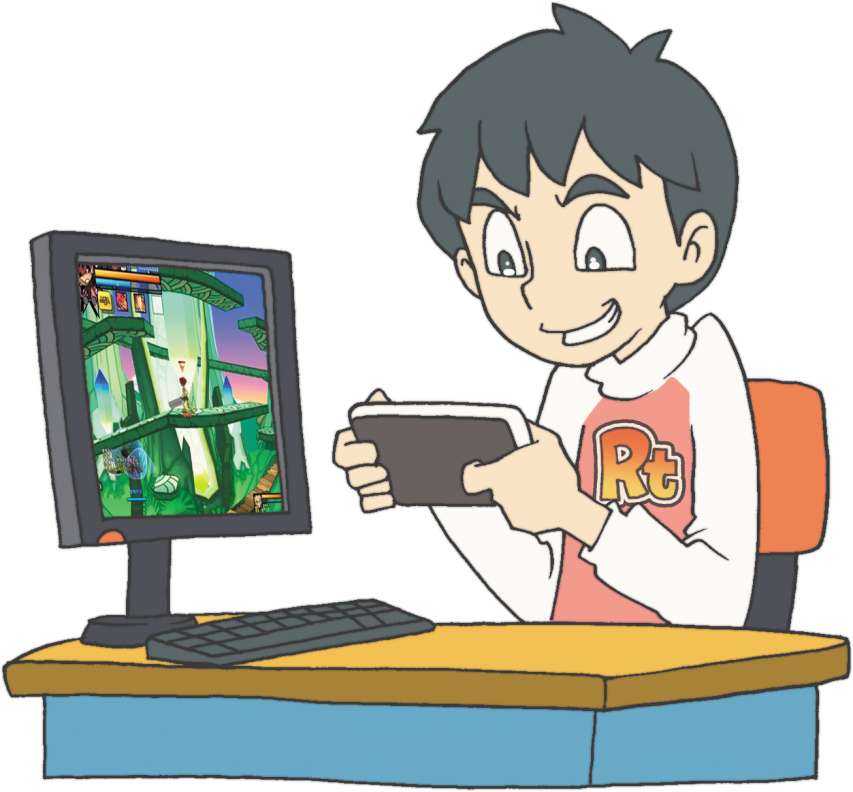 たいけん(あじ) – しゅうちゅう,
　　　　 1まんじかん
すくわれた　ものの　みぶん
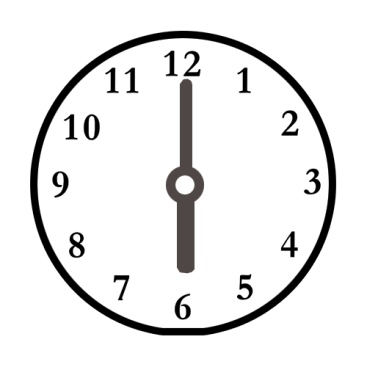 イザヤ 43:1
だが、いま、ヤコブよ。あなたを　つくりだした　かた、
しゅは　こう　おおせられる。イスラエルよ。あなたを　かたちづくった　かた、しゅは　こう　おおせられる。
「おそれるな。わたしが　あなたを　あがなったのだ。
わたしは　あなたの　なを　よんだ。あなたは　
わたしの　もの。
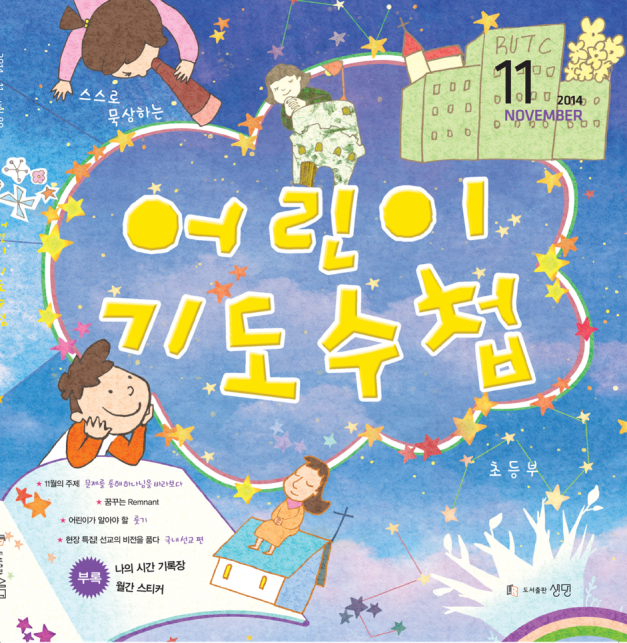 ただ 　ゆいいつせい 
さいそうぞう
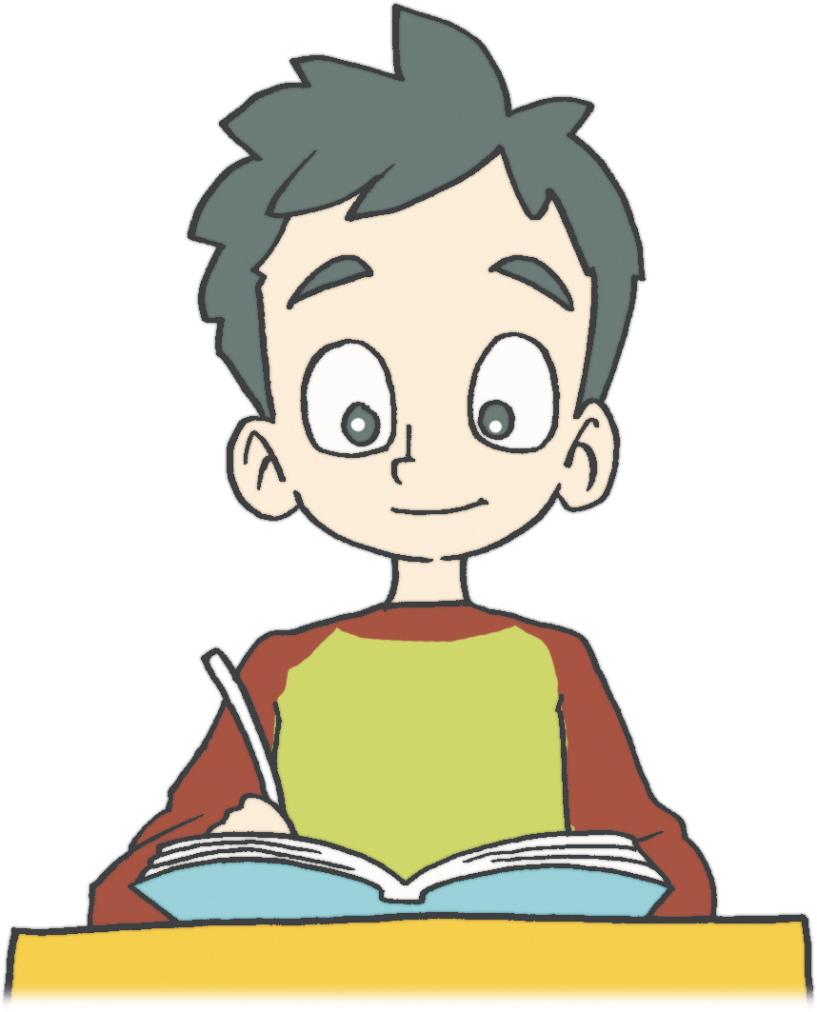 あなたは　わたしの　こころを　
しらべ、よる、わたしを　とい
ただされました。あなたは　
わたしを　ためされましたが、
なにも　みつけだされません。
わたしは、くちの　あやまちを　
しまいと　こころがけました。
 しへん17:3
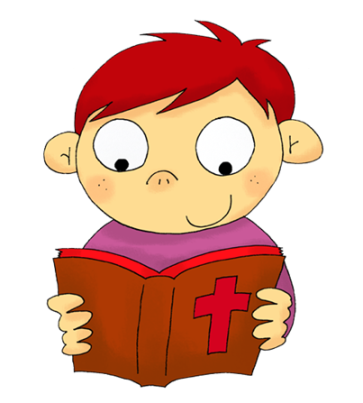 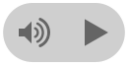 1. さいしちょうに　メッセージを　つたえました
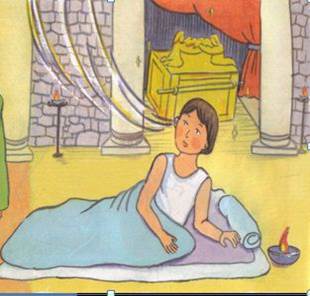 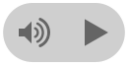 2. エリが　しんだあと　さいし　どうじに　ししに　なりました
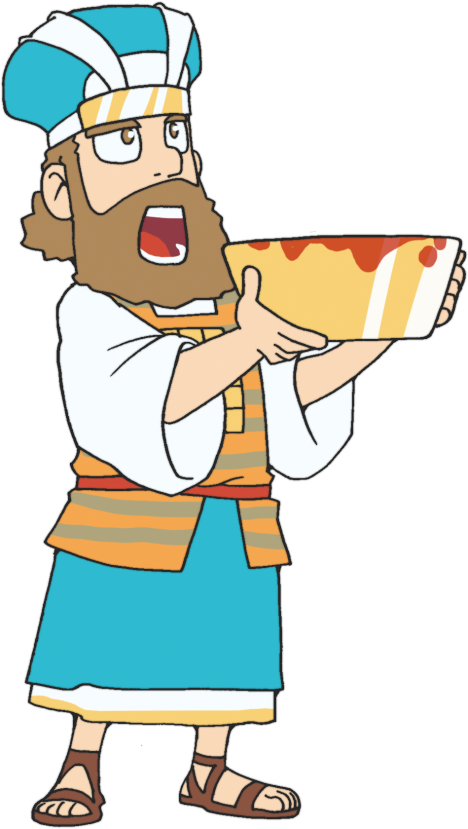 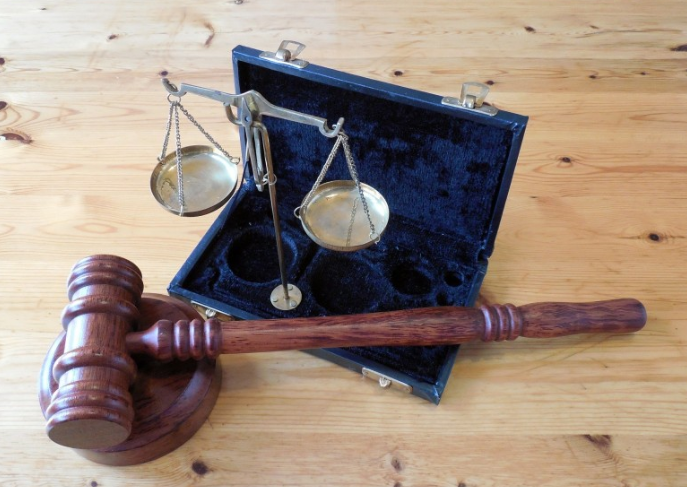 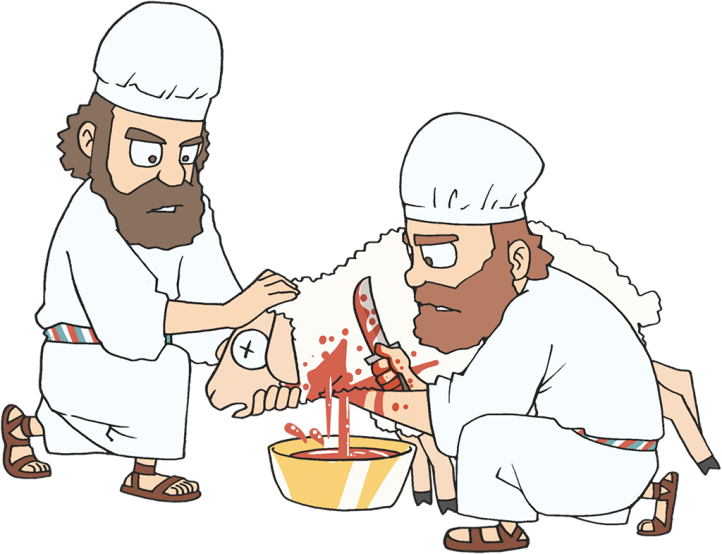 [Speaker Notes: 재판봉 이미지 출처 : https://blog.naver.com/withlawyers/221932921489]
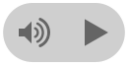 3. ミツパ　ふっこううんどう
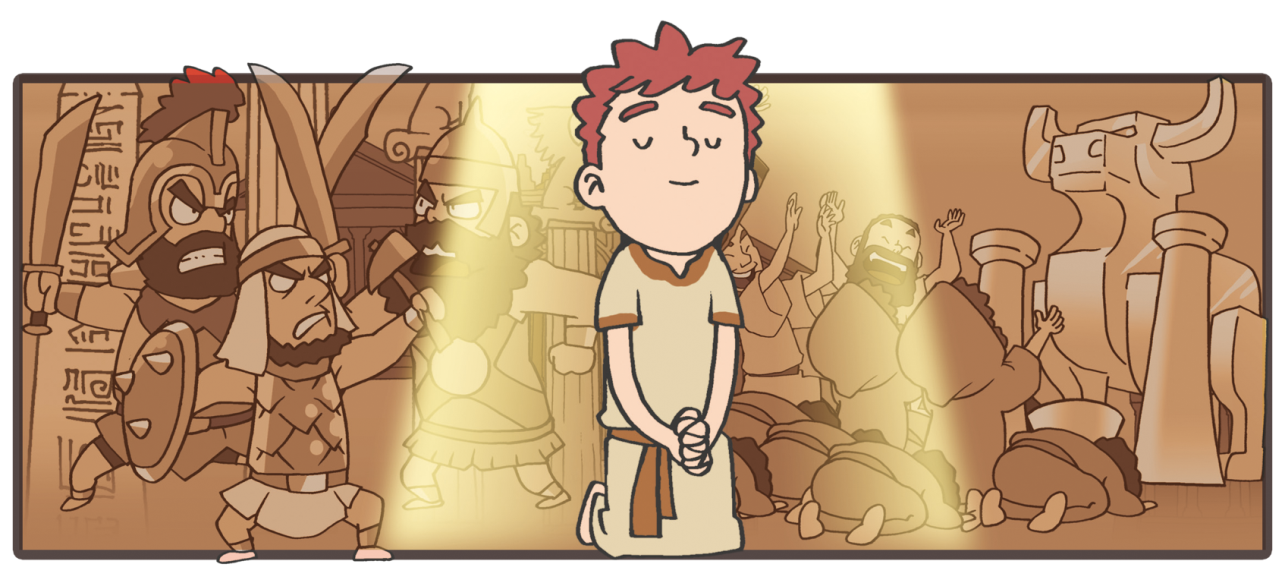 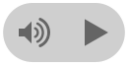 4. ぜんこく　じゅんかい
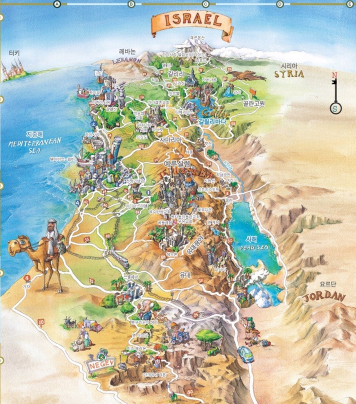 [Speaker Notes: 이스라엘 지도 출처 : http://cafe.daum.net/kunstu/Cfbs/606?q=%EC%9D%B4%EC%8A%A4%EB%9D%BC%EC%97%98%EC%A7%80%EB%8F%84&re=1]
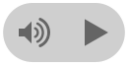 5. サウルおうを　たてました
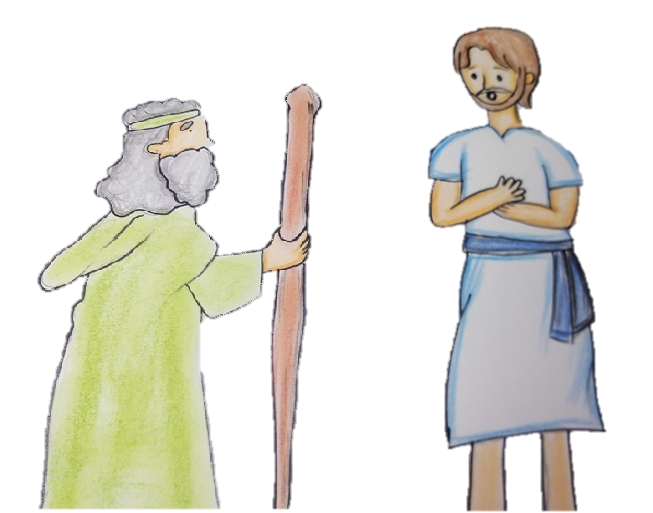 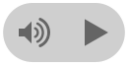 6. ダビデを　たてました
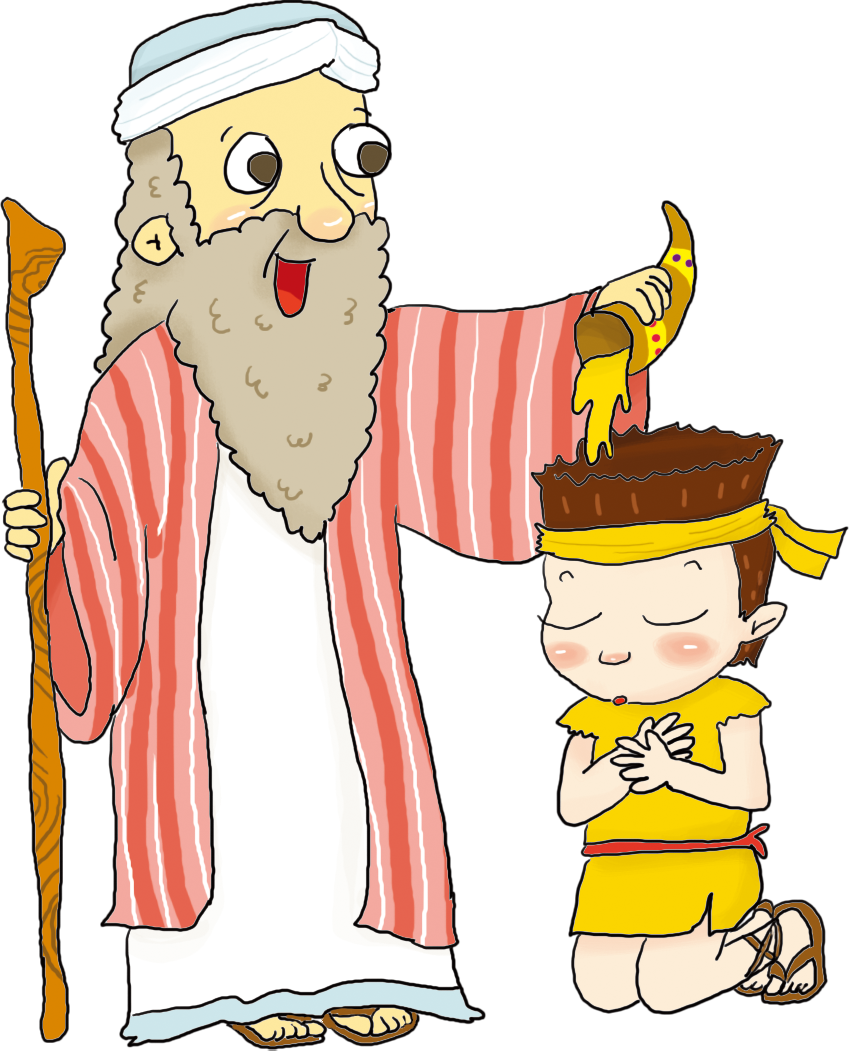 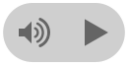 7. すべての　たみから　　そんけいされる　しどうしゃ
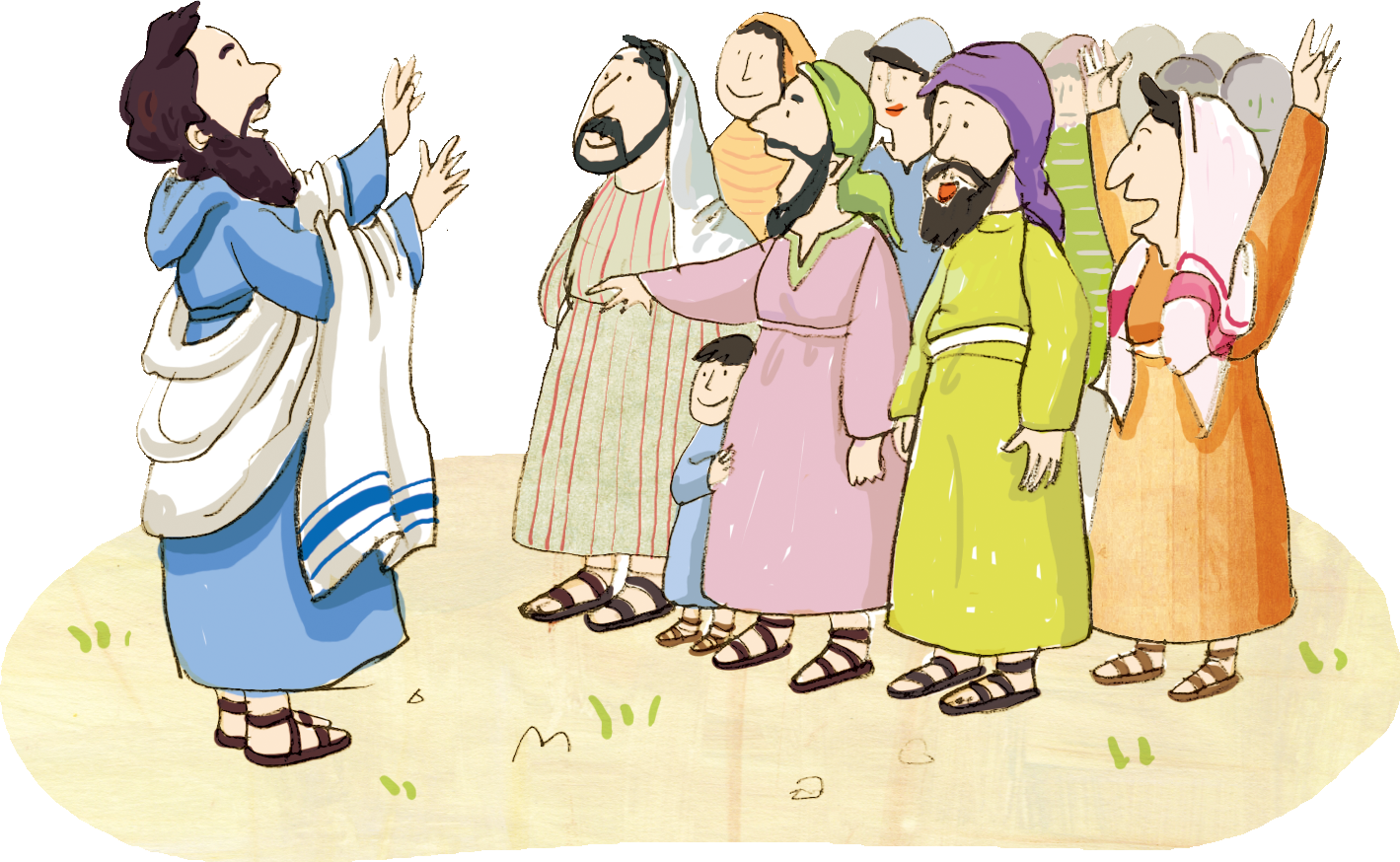 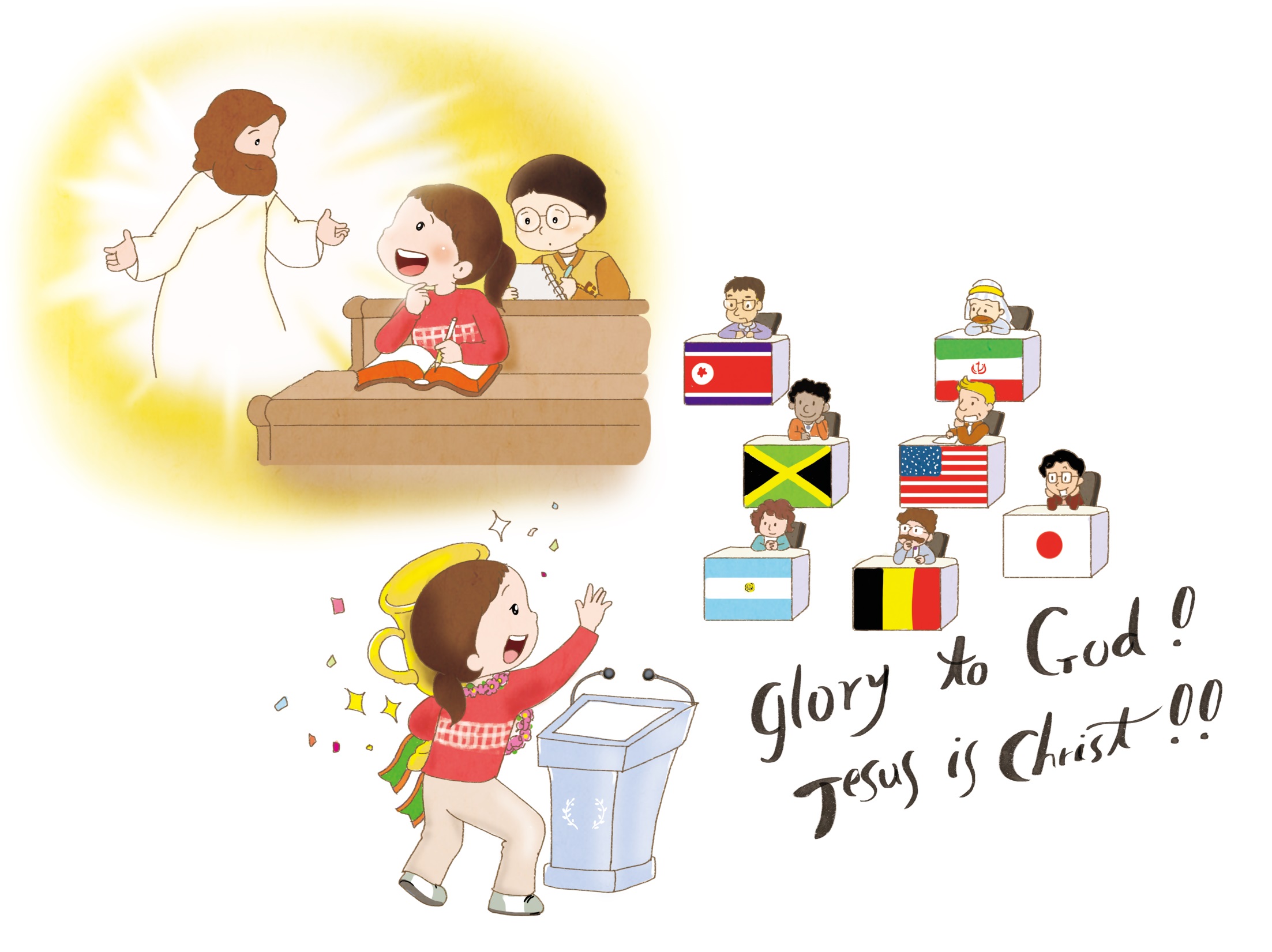 べつの
せかい
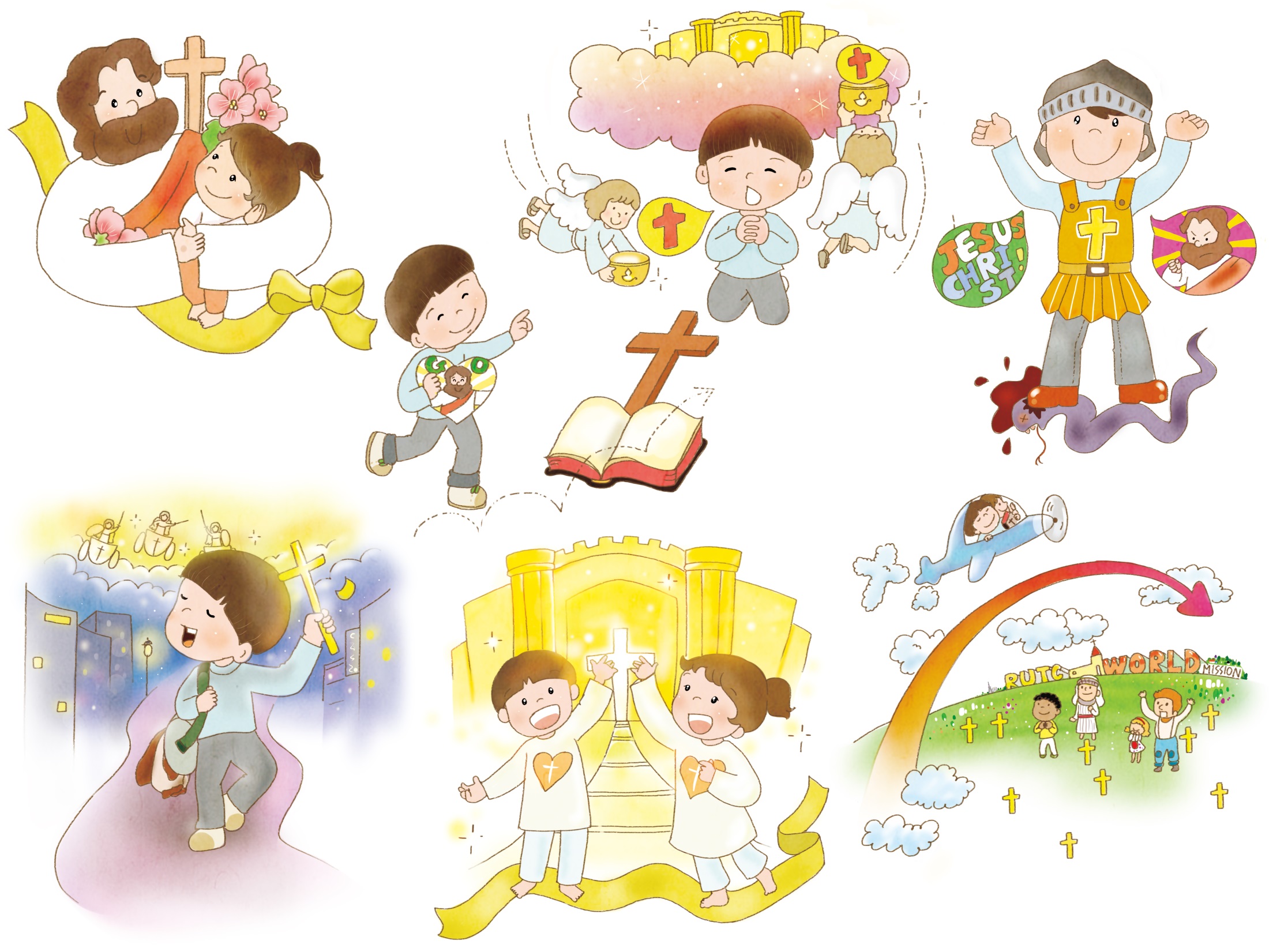 べつの
ちから
べつの　
わたし
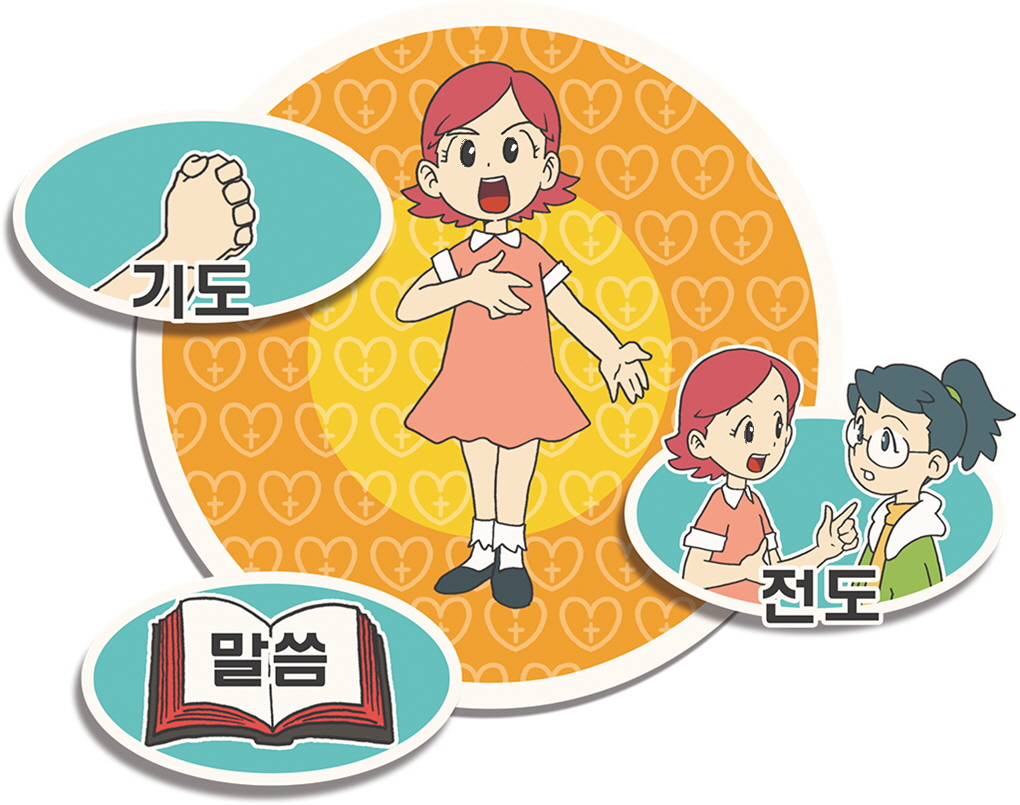 いのり
でんどう
みことば
を
し
て
こく　いん　し　よう
フォーラム
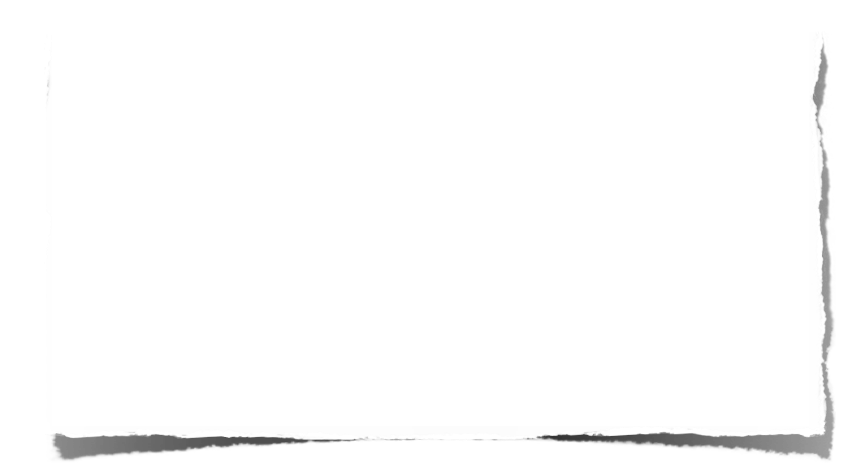 みことばの　なかで 　いちばん　こころに　のこった　
ことを フォーラムしよう
あゆんできた　３０ねんの　はじまり
－　サムエルの　ぎょうせきに　ついて　
フォーラムしよう
こんしゅう　じっせん　することを　フォーラムしよう